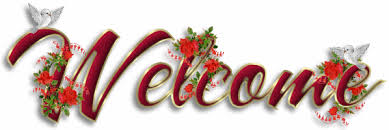 Sabina Yeasmin
Lecturer in English 
Baridhara Nazmul Ulum Alim Madrasah
Badda, Dhaka
Identity
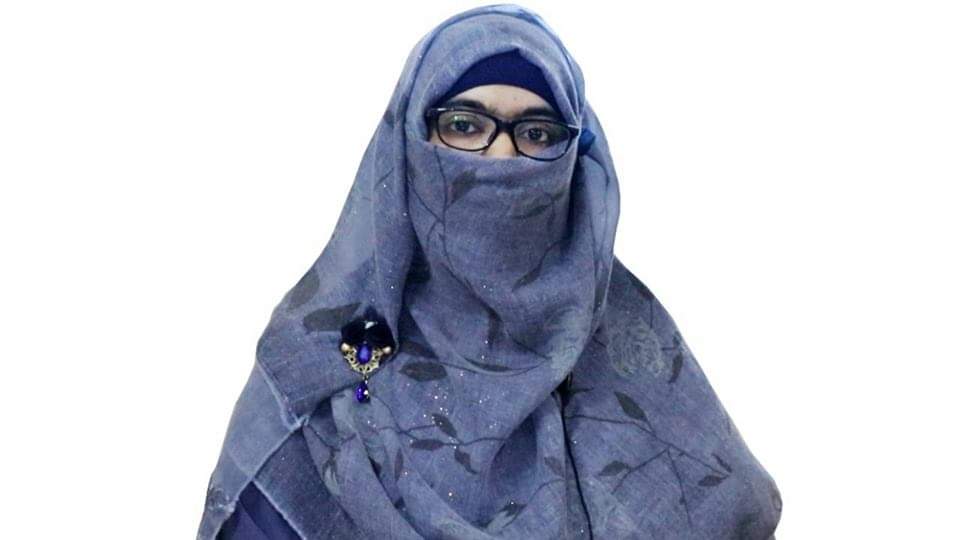 Class   : Alim /HSC
Subject : English 1st   Paper
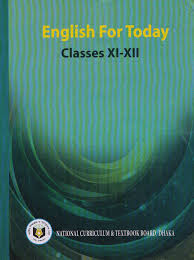 Let’s enjoy the video
Fetching...
https://www.youtube.com/watch?v=ZsQfqlkayJ4
Let’s watch some images attentively
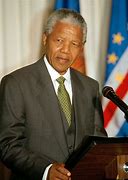 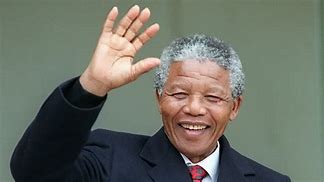 Can you guess what’s the today’s topic by watching the video & these images?
Part-1
Exactly today’s topic is-
Unit:1, Lesson: 2 Nelson Mandela, from Apartheid Fighter to President
Learning outcome
At the end of the lesson, students will be able to-
Increase vocabulary
1
Achieve the reading skill.
2
Answer the questions easily.
3
Fill in the blanks without clues spontaneously.
4
The text on Mandela is written by Andrew Quinn and Jon Herskovitz
Let’s Introduce with Nelson Mandela
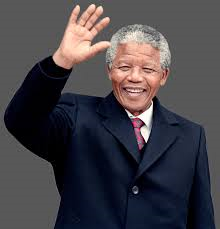 Lets Introduce him
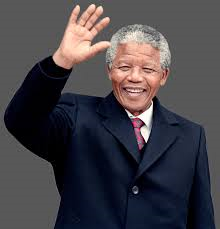 Vocabulary
Guided
Mean: Indicate the way 	someone
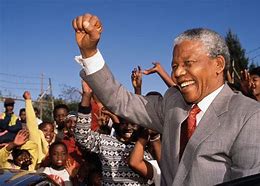 Syn: Conducted, Driven
Ant: Unguided
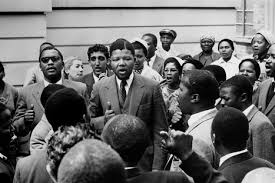 Ex: Nelson Mandela guided South Africa.
Vocabulary
shackles
Mean: A situation  that restrains someone
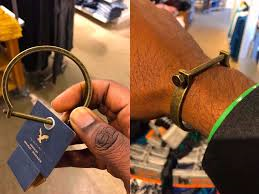 Syn: Chain/restrictions
Ant: freedom
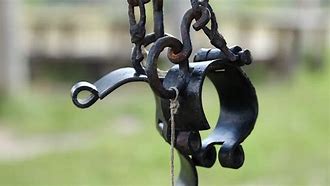 Nelson Mandela broke down the shackles of apartheid.
Vocabulary
Imprisoned
Mean: Kept in prison
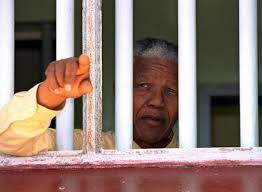 Syn: Jailed, caged, detained
Ant: freed
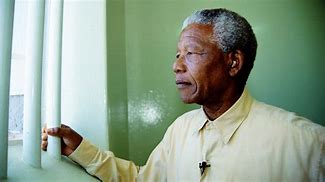 Ex: Nelson Mandela was imprisoned nearly 27 years.
Vocabulary
Emancipation
Mean: The process of giving people social or political freedom
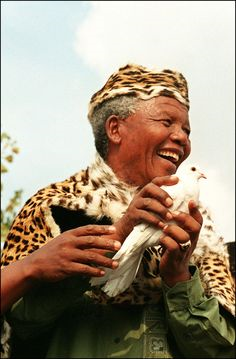 Syn: Liberation, release
Ant: Repression, deprivation
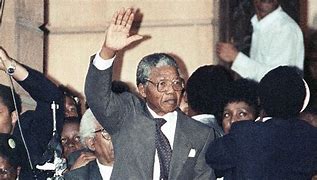 Ex: He worked for the emancipation of South Africa’s black people.
Now read the text.
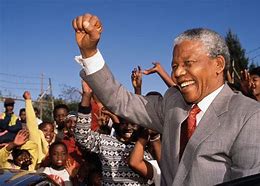 Reuters
15 December 2013 
JOHANNESBURG (Reuters)- Nelson Mandela guided South Africa from the shackles of apartheid to a multi – racial democracy, as an icon of peace and reconciliation who came to embody the struggle for justice around the world.
Imprisoned for nearly three decades for his fight against white minority rule, Mandela never lost his resolve to fight for his people’s emancipation. He was determined to bring down apartheid while avoiding a civil war. His prestige and charisma helped him win the support of the world.
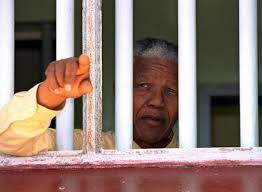 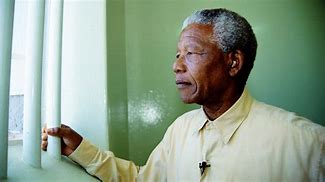 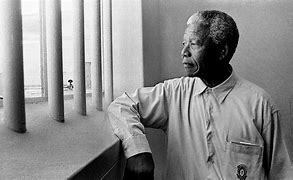 “I hate race discrimination most intensely and in all its manifestations. I have fought it all during my life; I will fight it now, and will do so until the end of my days,”
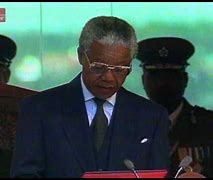 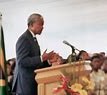 Mandela said in his acceptance speech on becoming South Africa’s first black president in 1994, “The time for the healing of the wound has come. The moment to bridge the chasms has divide us has come”.
“We have at last achieved our political emancipation”.
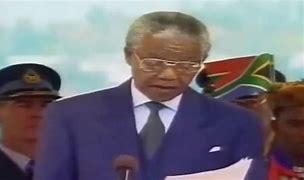 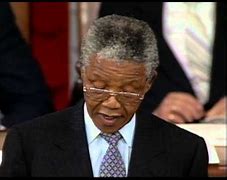 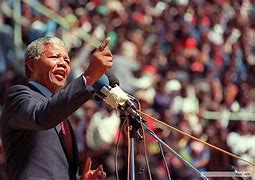 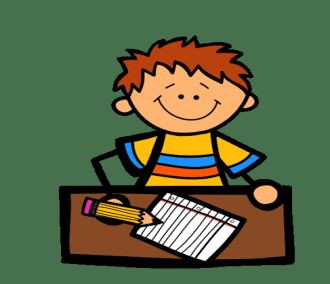 Fill in the blanks
Individual work
Nelson Mandela was one of the greatest leaders of the world. (a)       				his life, he fought against racism. He was (b)      		     with capital(c)                   in historic Revonia (d)          case. The trial took (e)            in 1963. This great leader had to (f)                      30 years’ imprisonment.
Throughout
charged
offences
Trial
place
undergo
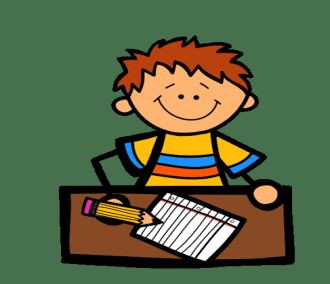 Fill in the blanks
Individual work
A serious (g)      		broke out in the state when he was behind the bar. However, the South African white leaders realized the truth to bring an  (h) 	   to the malpractice.Then Nelson Mandela was released and after (i)
                    the problem was at last solved and South Africa enjoyed true(j)
uprising
end
negotiation
democracy
Pair work
Discuss about Nelson Mandela’s Political life.
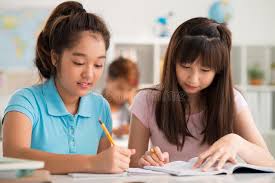 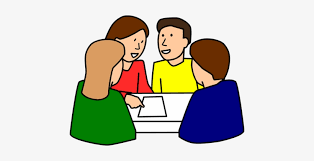 Choose the correct answer from the alternatives
Group work
1. What is the  meaning of the word ‘chasm’?
(a).cleft (b). top   (c). hatred  (d). border
2. What does the word ‘apartheid’ mean?
(a).apart (b).distance (c).discrimination (d). dialogue 
3. What is the synonym of the word ‘icon’ ?
(a) portrait (b) image (c) symbol  (d) idol
4. What does the word ‘Shackles’ mean? 
(a) restraints (b) sick (c) stigma (d) spur 
5.The word ‘healing’ refers to- 
(a) curing   (b) heating    (c) shooting   (d) ailing
√
√
√
√
√
Evaluation
Answer the questions
1.Who was Nelson Mandela? What did he do for the blacks of South Africa? 
2.What did Mandela say in his acceptance speech?
3.Why is Nelson Mandela famous? 
4. How did he want to bring down apartheid?
5.What did Mandela dream his life?
Home work
Write a short paragraph on ‘Nelson Mandela’.
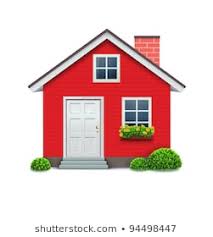 Thank you so much
For watching
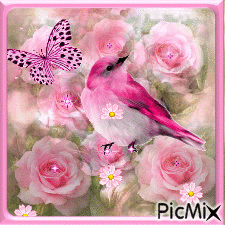